سورة الغاشية 88 – 26 آية
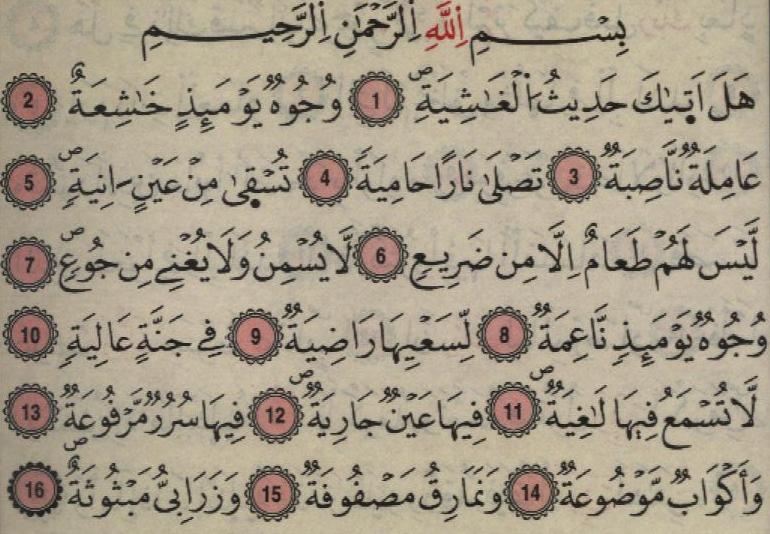 سورة الغاشية 88 – 26 آية
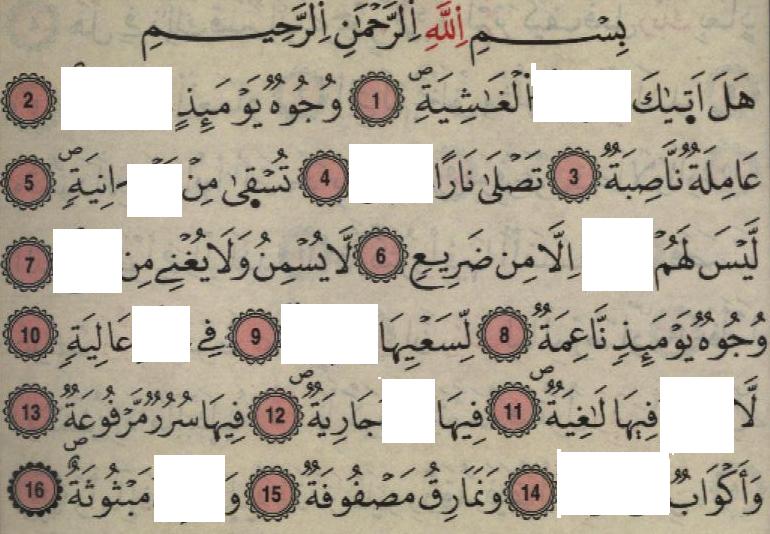 سورة الغاشية 88 – 26 آية
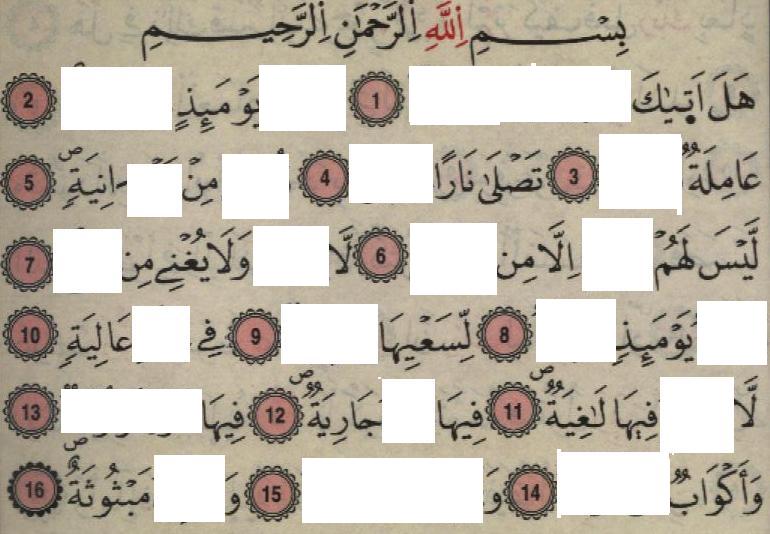 سورة الغاشية 88 – 26 آية
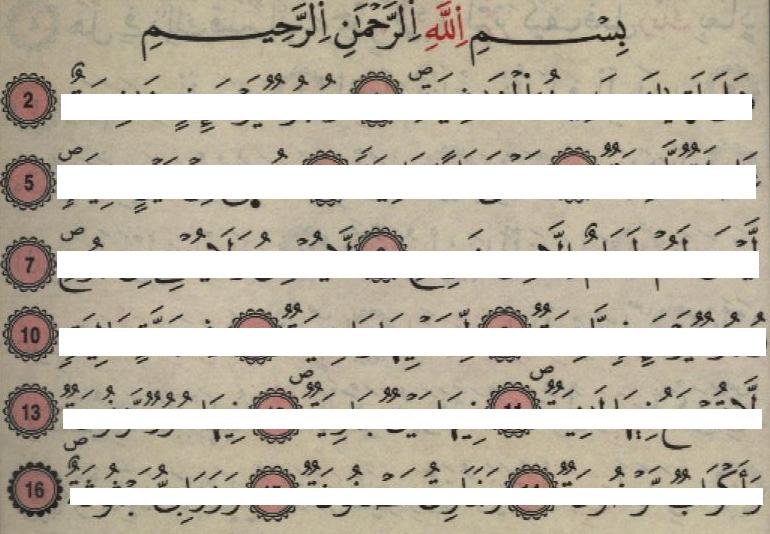 سورة الغاشية 88 – 26 آية
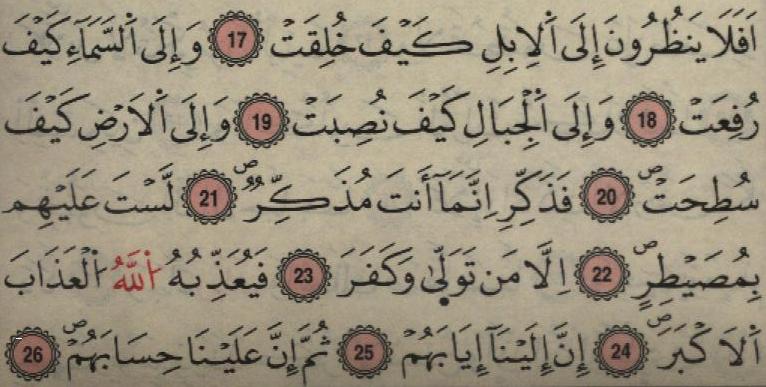 سورة الغاشية 88 – 26 آية
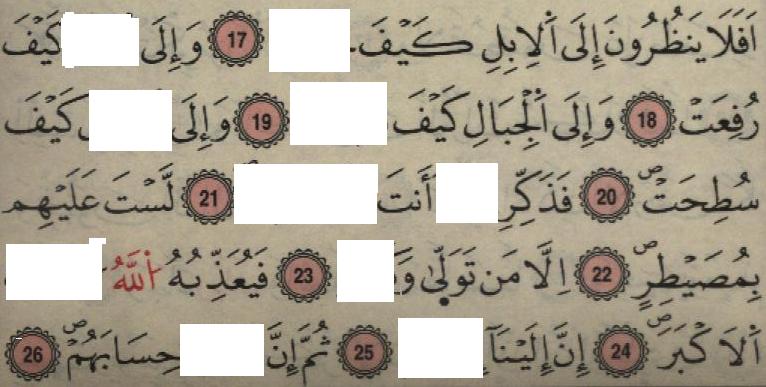 سورة الغاشية 88 – 26 آية
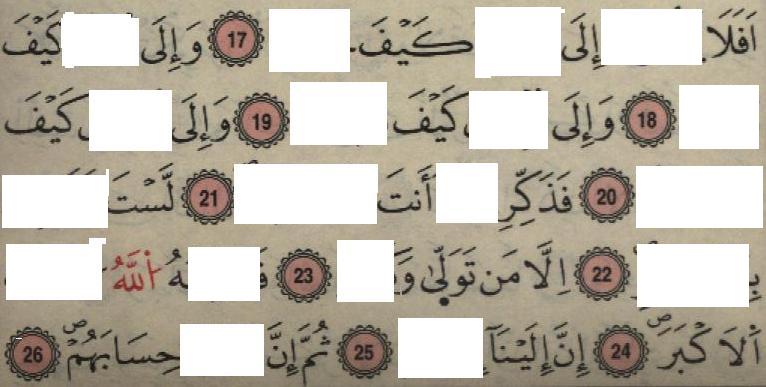 سورة الغاشية 88 – 26 آية
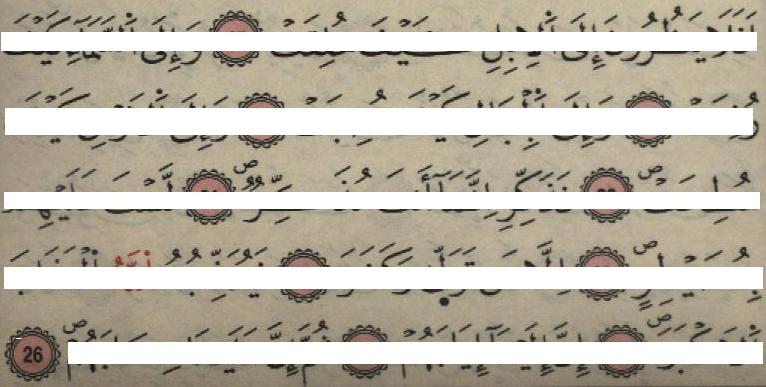